Решение задач по теме «Треугольник»
7 класс
Задача 1
Треугольники BDR  и CHF равны. 
Укажите соответственно равные элементы треуголь-
ников.
B
D
R
C
F
H
Задача № 2
D
Дано: 
AB=AC=BC,
AD=DC
P  ABC = 36 cm,
P   ADC = 40 cm

Найти стороны
 треугольников 
ADC  и ABC
B
A
C
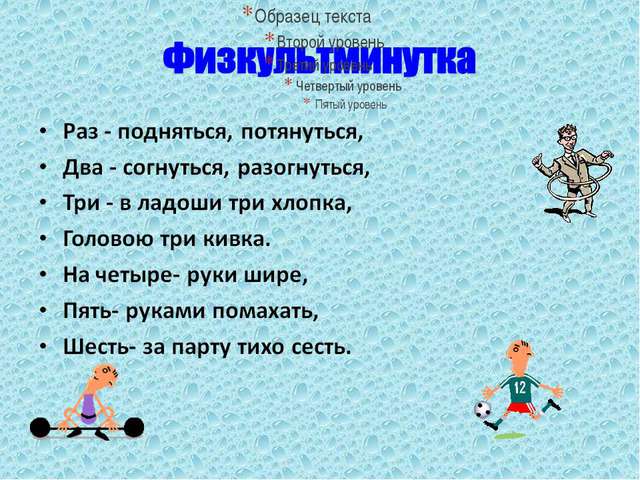 Физкультминутка
B
Задача № 3
Дано:
ABD =      CBD
Угол FAB = 160
160
D
A
C
F
Задача № 4
B
Дано:
ABD =      CBD
AD = DC
 Угол ABC = 110
 Угол BAD = 90
Найти угол ABD
Доказать BC       CD
110
A
C
D
Оценки за урок
5- нет ошибок в ответе
4 – одна – две ошибки в ответе
3 – три-четыре ошибки в ответе
2 – нет правильного ответа
Домашнее задание
№ 100,101,103, № 99